МУНИЦИПАЛЬНОЕ ДОШКОЛЬНОЕ ОБРАЗОВАТЕЛЬНОЕ УЧРЕЖДЕНИЕ Детский сад «Оз тусь» с.Н. Воч
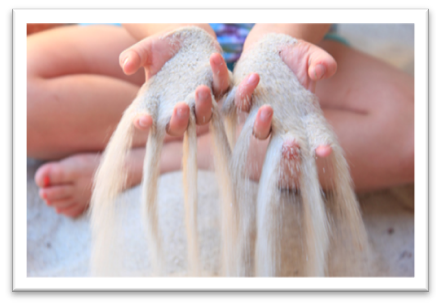 Мастер-класс

Пальчиковые игры  - для чего?
Составитель: Савина Валентина Витальевна
Н.Воч 2014
Актуальность
Целенаправленная и систематическая работа по развитию мелкой моторики у детей раннего возраста способствует формированию интеллектуальных способностей, речевой деятельности, а самое главное, сохранению психического и физического развития ребенка.
        Всестороннее представление об окружающем предметном мире у человека не может сложиться без тактильно – двигательного восприятия, так как оно лежит в основе чувственного познания.
        Уровень развития мелкой моторики – один из показателей интеллектуальной готовности к школе и именно в этой области дошкольники испытывают серьезные трудности.
Цель: раскрыть актуальность развития мелкой моторики посредством пальчиковых игр.
Задачи:
Рассмотреть особенности пальчиковых игр: значение, виды и требования.
Создать условия для включения всех педагогов в активную деятельность
Дать возможность педагогам самостоятельно выполнить задание мастера по проведению пальчиковых игр
Истоки
Фридрих Фрёбель
Немецкий педагог, теоретик дошкольного воспитания, создатель понятия «детский сад».
Предложил и ввел пальчиковые игры.


Изобрел первую детскую мозаику, а также многие другие детские развивающие игры.
Значение развития мелкой моторики посредством пальчиковых игр
Движения рук – это основа для формирования навыков самообслуживания у детей.

Уровень развития тонкой моторики является одним из важных показателей готовности ребенка к обучению в школе.


3.	Движения пальцев рук влияют на развитие моторной функции речи и стимулируют развитие других психических функций – мышления, памяти, внимания.
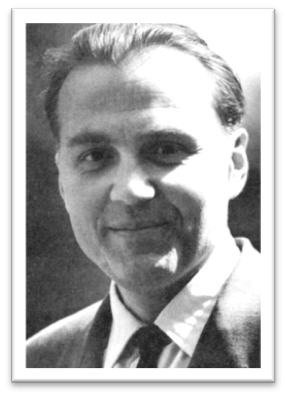 «Ум ребёнка находится 
на кончиках его пальцев»
 В.А. Сухомлинский
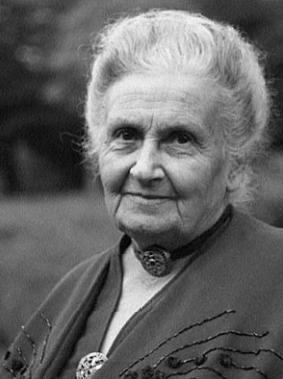 «Таланты детей находятся 
на кончиках их пальцев» 
 М.М. Монтессори
Активные игры со стихотворным сопро-вождением
Пальчиковые игры с предметами
Игры манипуляции
Пальчиковые игры – это инсценировка каких-либо рифмованных историй, сказок при помощи пальцев.
Пальчико-вые кинезиоло-гические игры
Пальчиковые игры с элементами самомассажа
Виды пальчиковых игр
Пальчиковые игры с предметами
они развивают мышление, повышают эластичность мышц, вызывают положительные эмоции и стойкий интерес к деятельности.  (например: карандашей, прищепок, палочек…)
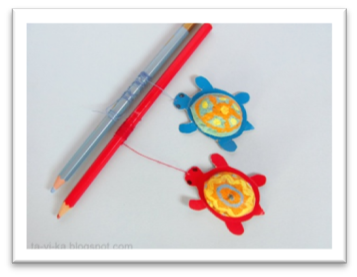 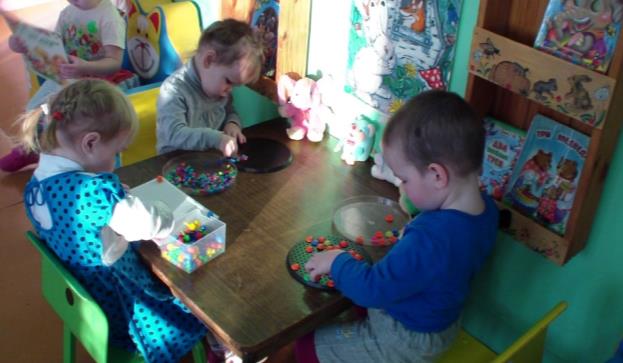 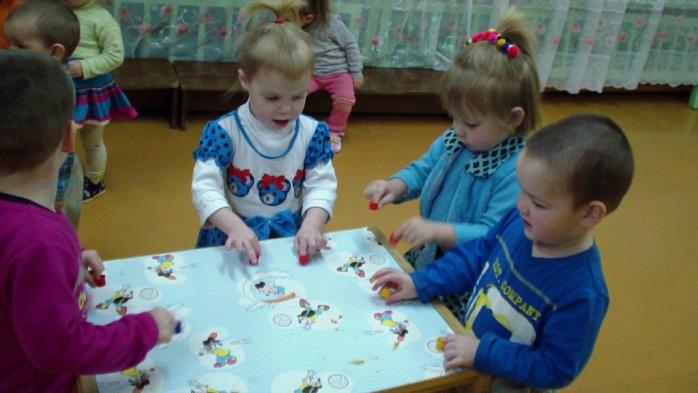 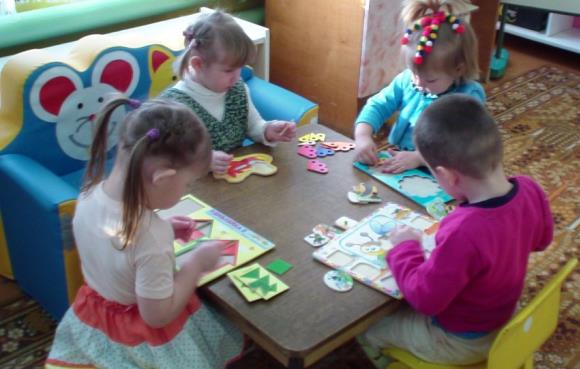 Виды пальчиковых игр
Активные игры со стихотворным сопровождением.
Дети могут проговаривать и выполнять движение пальчиками как в свободное время, так в образовательной деятельности.
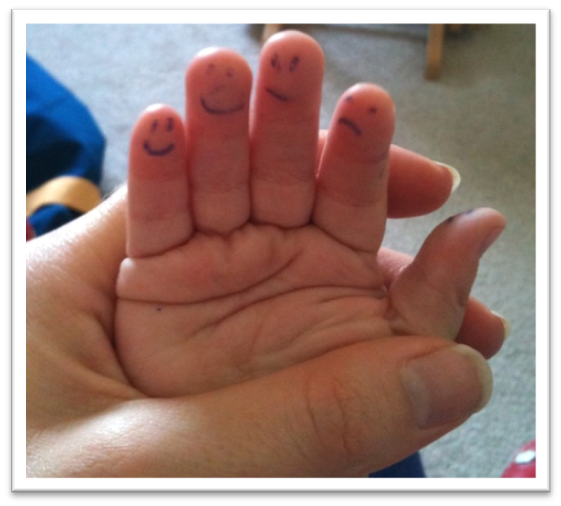 Раз, два, три, четыре, пять
Вышли пальчики гулять .
Раз, два, три, четыре, пять
В домик спрятались опять.
Виды пальчиковых игр
Игры манипуляции.
Такие игры ребенок может выполнять самостоятельно или с помощью взрослого.
Они развивают воображение: в каждом пальчике ребенок видит тот или иной образ.
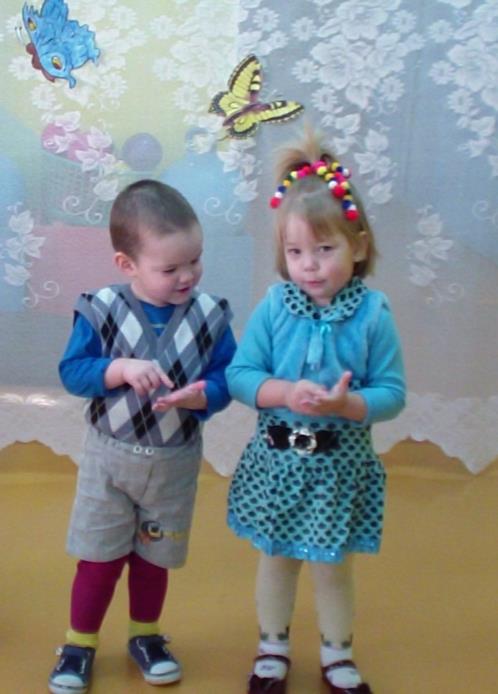 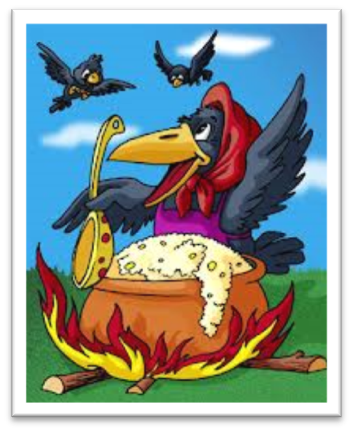 Виды пальчиковых игр
Пальчиковые игры на основе сказок
Такие комплексы пальчиковых игр позволяют повысить общий тонус, развивают внимание и память, снимают психоэмоциональное напряжение.
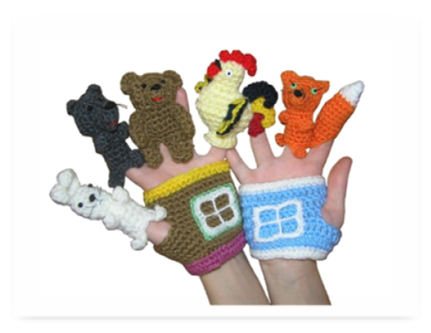 Виды пальчиковых игр
Пальчиковые кинезиологические игры
Такие игры позволяют активизировать межполушарное взаимодействие, улучшают мыслительную деятельность, стрессоустойчивость, способствуют улучшению памяти и внимания.
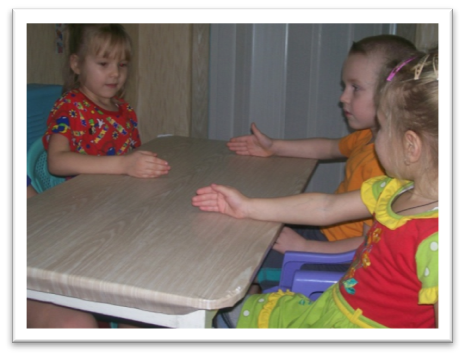 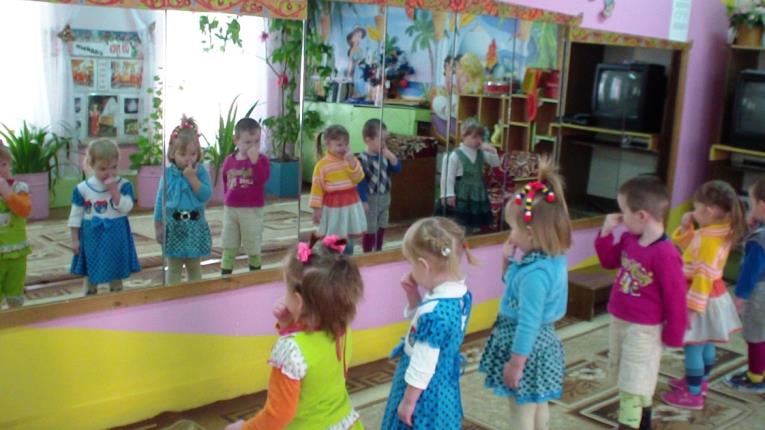 Виды пальчиковых игр
Пальчиковые игры с элементами самомассажа
Используются традиционные для массажа движения – разминание, растирание, надавливание, пощипывание – такие движения выполняются от периферии к центру.
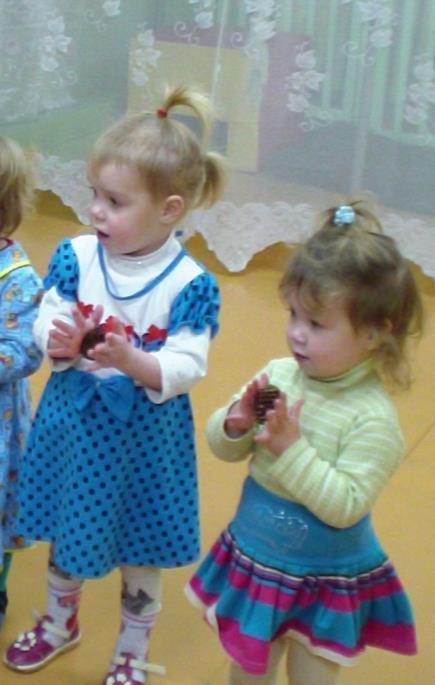 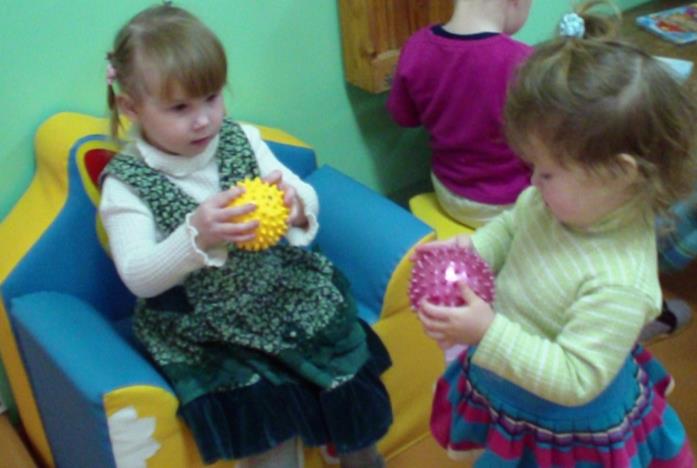 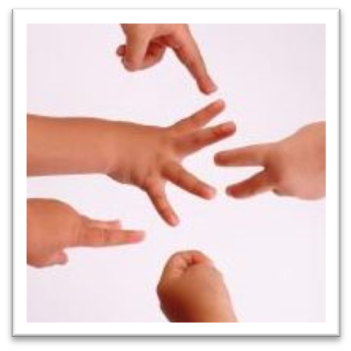 «Руки дают человеку голову,
 затем поумневшая голова учит руки,
 а умелые руки снова 
способствуют развитию мозга» 
И.П.Павлов
Источники:
М.Г. Борисенко, Н.А. Лукина «Наши пальчики играют» (развитие мелкой моторики от 0 до 3 лет)
В.Цвынтарный «Играем пальчиками и развиваем речь»
О.Н. Новицкая «Веселые пальчиковые игры» (Москва «Астрель», 2001)
Л.П. Савина «Пальчиковая гимнастика для развития речи дошкольников»
http://planetadetstva.net/other/pedagogicheskij-proekt-vesyolye-ruchki.html
http://nsportal.ru/detskiy-sad/materialy-dlya-roditeley/2014/04/04/master-klass-dlya-roditeley-detey-doshkolnogo
http://www.psychologos.ru/articles/view/pedagogika_frebelya
http://www.KoipKro.Kostroma.ru